Conairí
An Tríú Bliain
Aonad 3: Réaltacht fhíorúil
[Speaker Notes: Attention teachers:

The Pathways units aim to encourage students from diverse backgrounds to think about their career choices, the career decision making process and particularly to consider teaching as a desirable career.   

These units are an initiative of the Path Project, which is funded by the Higher Education Authority (HEA), and based in the Institute of Education, Dublin City University (DCU). 

There are 3 units for 3rd Year students, each approximately 2 hours duration. 
Unit 1: My whole life
Unit 2: Requirements and routes
Unit 3: Virtual reality

Some important points about how the Pathways units work:
The slides are classroom ready.   
The teacher notes, with step-by-step guidance for the specific activity on each slide, is available in the slide notes or can be accessed in pdf format.
It is important to show slides in presentation mode (unless prompted to do otherwise in the slide notes), as some activities depend on animation. Where there is animation on a slide, this is indicated in the slide notes.  
When the text in the slide notes is in italics, it is meant to be paraphrased or used without adaptation by the teacher in speaking with students; when the text is not italicised, it is meant for the teacher only.
There is very little preparation of materials required. Occasionally, and depending on your class, you might decide to photocopy worksheet slides in advance. In activities where preparation is required, you will be prompted on Slide 2 and in the relevant place in the slide notes. 

If you require any further information, please contact: mary.odoherty@dcu.ie  

Thank you]
Fad: Thart ar 2 uair a chloig
Aonad 3: Réaltacht fhíorúil
Cuspóirí foghlama molta

Táimid ag foghlaim conas...
luach an dea-chaidrimh idir múinteoirí/léachtóirí agus daltaí a phlé
tábhacht roghanna na sraithe sinsearaí a shainaithint 
ábhar na hArdteistiméireachta, modúl GCAT nó modúl ATF a phróifíliú
an méid a d’fhoghlaimíomar ó na haonaid Conairí a úsáid chun daoine eile a spreagadh a bheith rannpháirteach sna gníomhaíochtaí sin
Táscairí Folláine
Feasach 
Nasctha
Athléimneach
Freagrach
Eochairscileanna
Léamh agus scríobh a bheith agat
Mé féin a bhainistiú
Ag fanacht ar fónamh
Ag bainistiú eolais agus ag smaoineamh
A bheith cruthaitheach
Ag obair le daoine eile
Cumarsáid
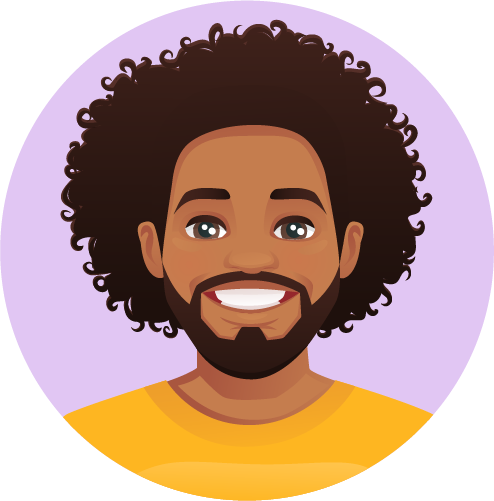 Aonad 3, Réamheolas
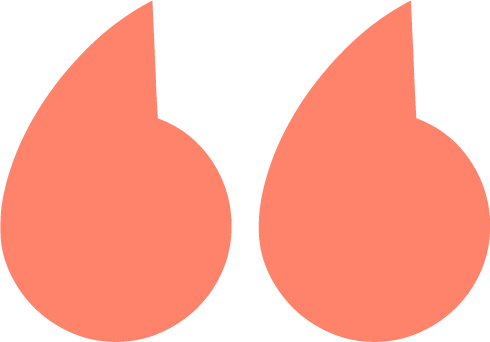 Haigh. Is mise Alex. 
Deas buaileadh leat! 
Tá mé anseo le hinsint duit go mbainimid úsáid as deilbhíní (na pictiúir bheaga thíos) san aonad seo. Cuideoidh siad sin leat an méid a bheidh á dhéanamh agat le linn na ngníomhaíochtaí éagsúla a thuiscint. 
Bain sult as (agus bí ag foghlaim)!
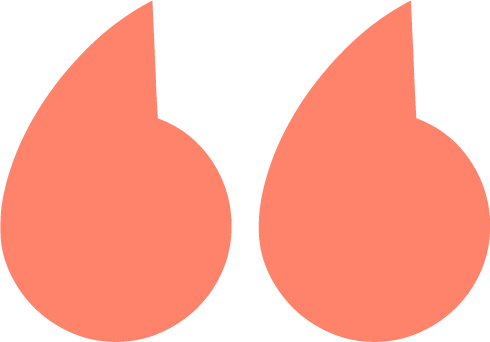 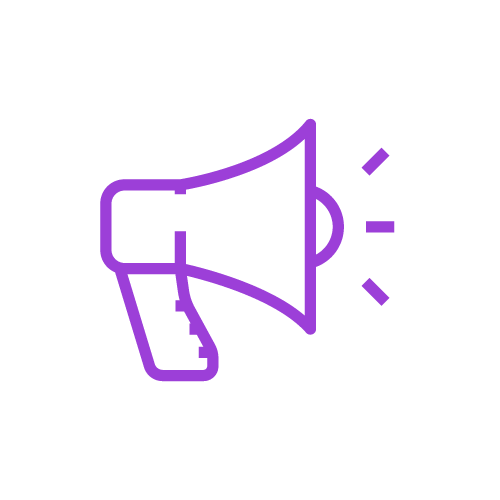 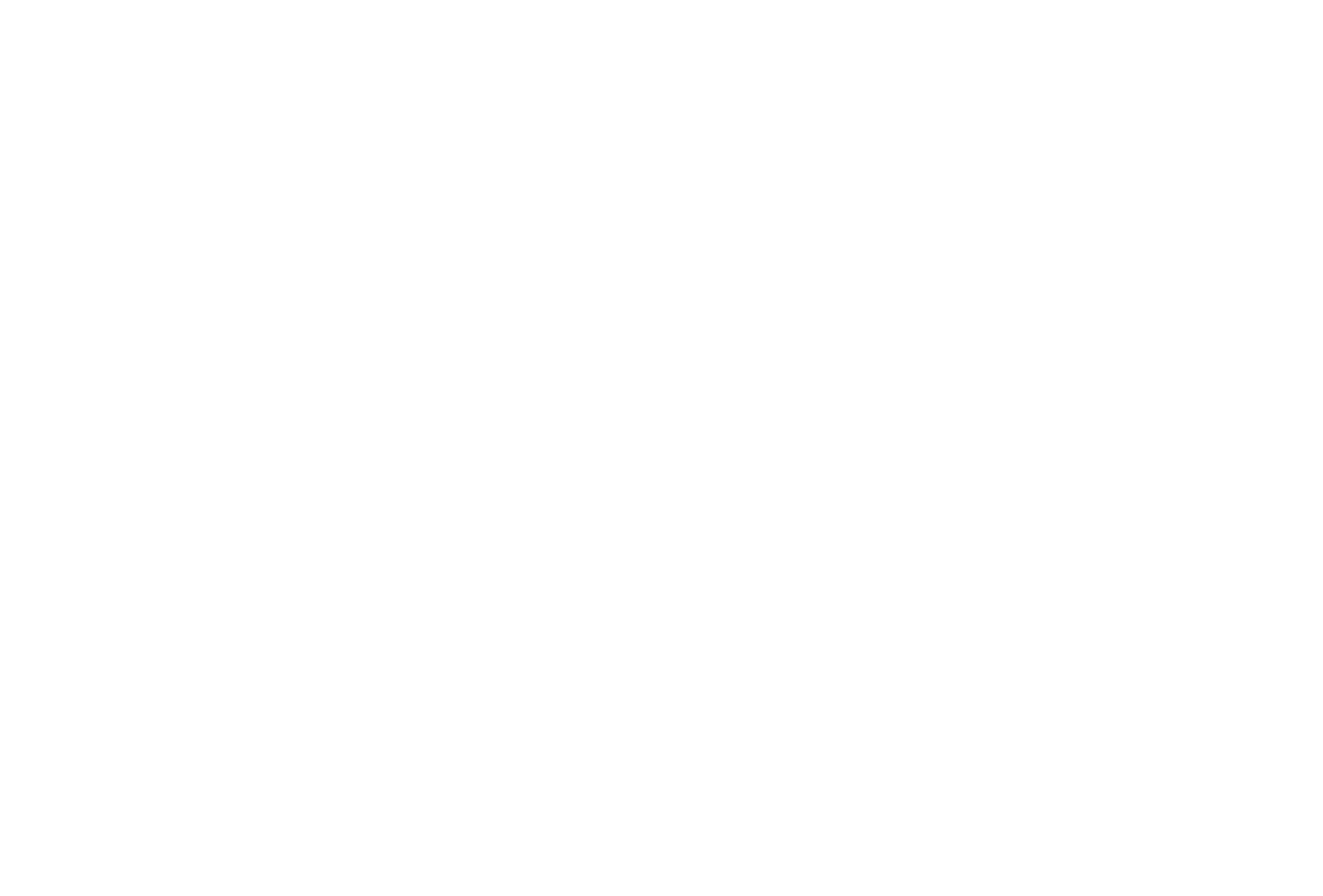 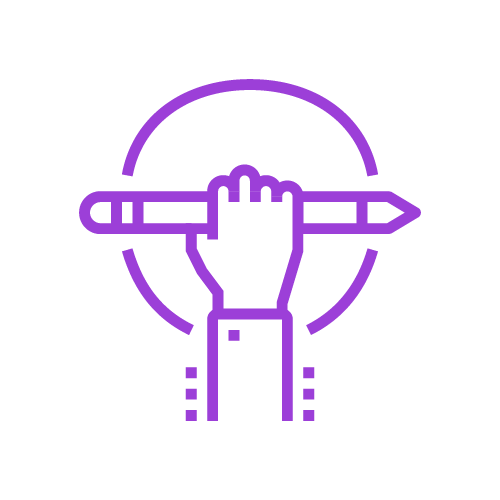 Plé ranga
Obair aonair
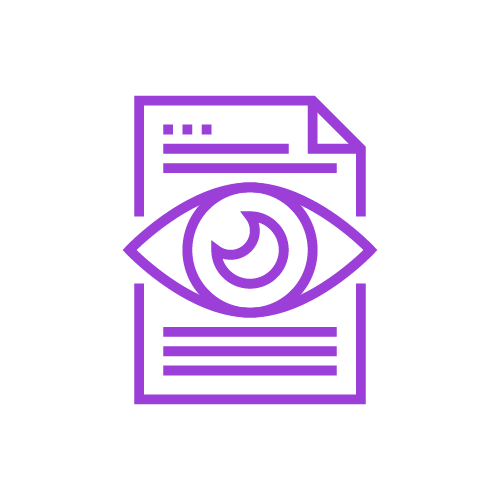 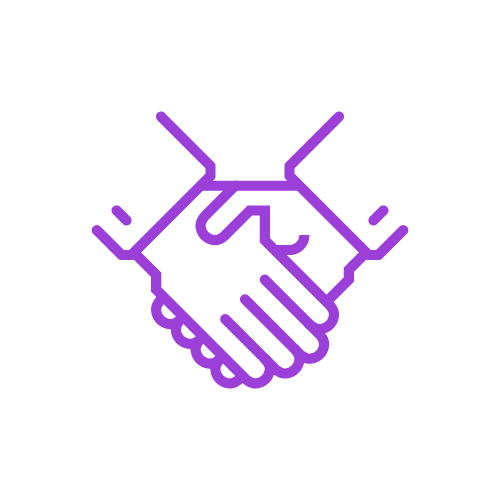 Léamh
Obair i bpéirí
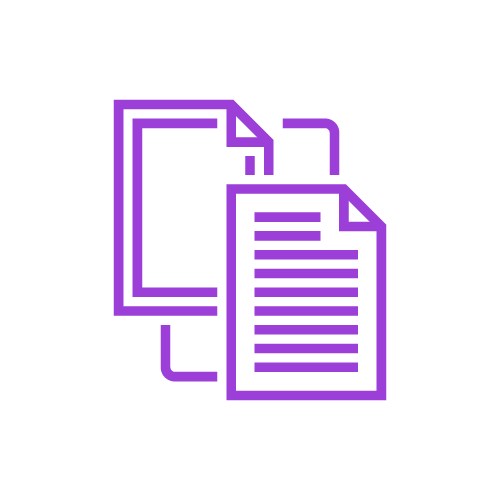 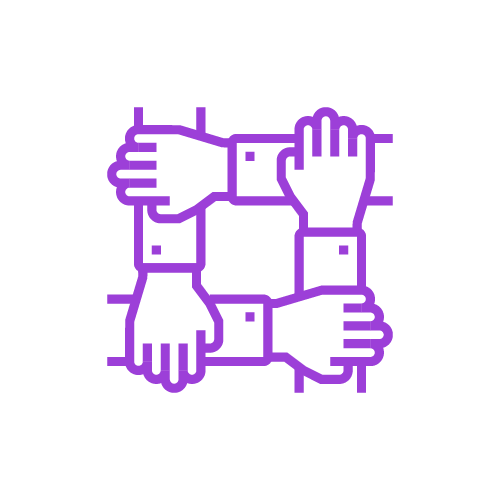 Gníomhaíocht le cois
Obair ghrúpa
Aonad 3, Gníomhaíocht 1
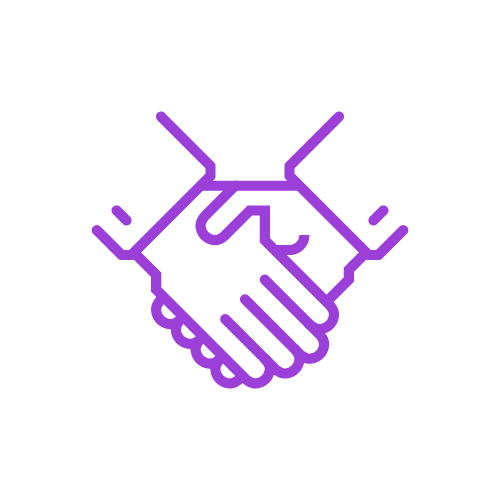 Cad a dhéanann múinteoirí le linn an tsamhraidh ar fad?
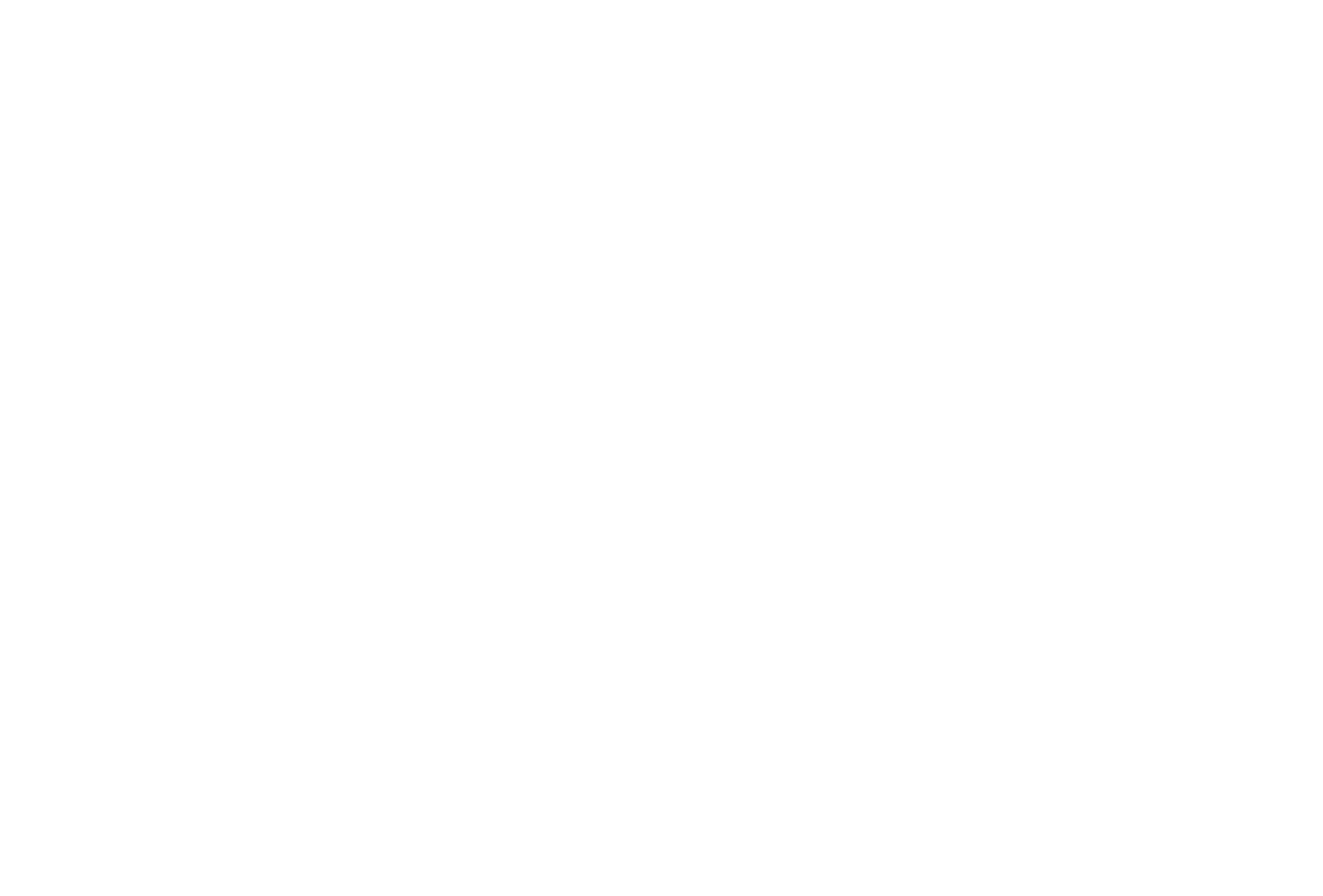 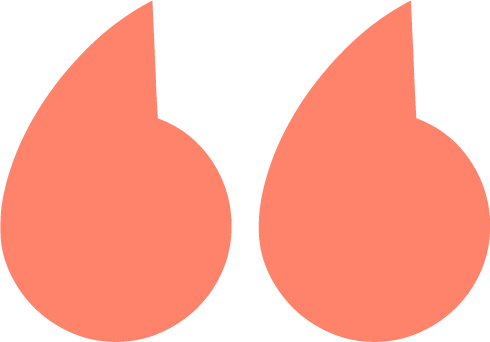 A. Go leor aclaíochta.
B. Aimsíonn siad múinteoirí eile le bheith ag súgradh leo.
C. Cuireann siad slacht ar an seomra ranga.
D. Téann siad ar thuras mór.
E. Fanann siad ina suí an-deireanach agus itheann siad burgair agus sceallóga.
F. Fanann siad go bhfuil sé críochnaithe.
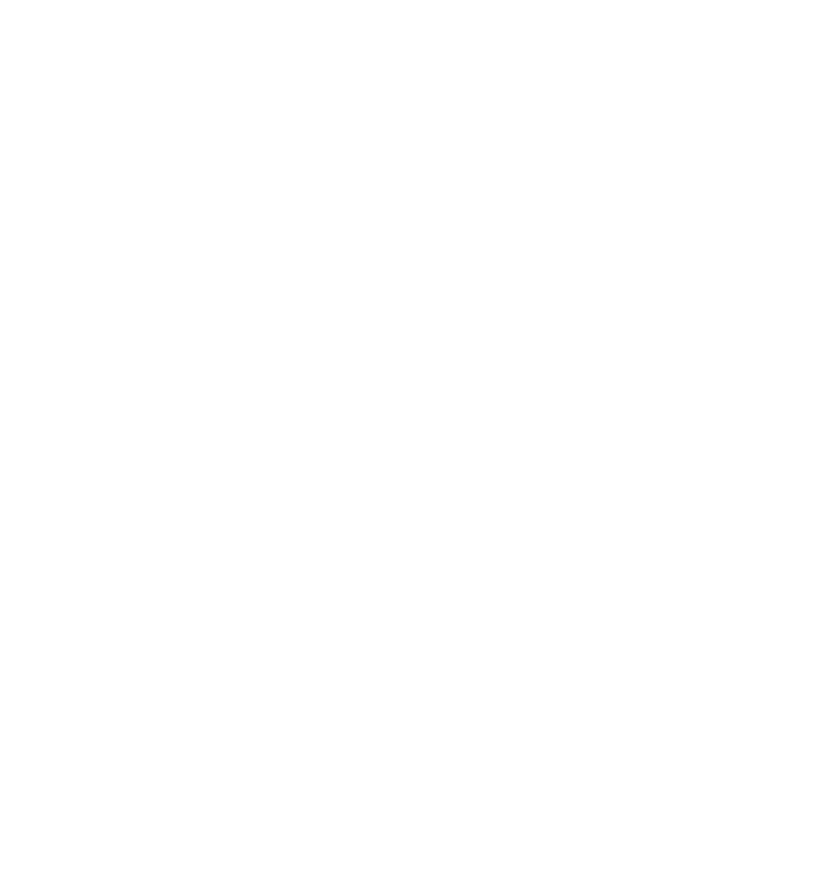 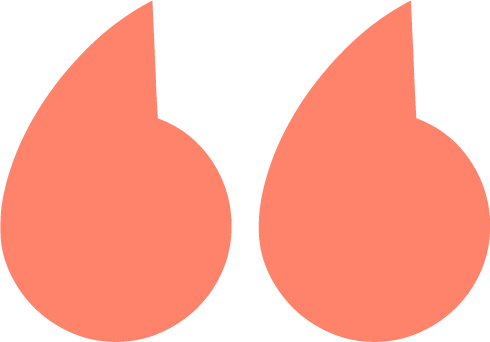 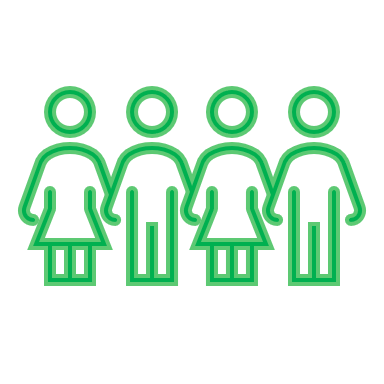 [Speaker Notes: Teacher notes

When a group of six-year-olds were asked what they thought teachers do all summer, these were the answers they gave.

Divide the class into pairs.

With your partner:
discuss what you think teachers do all summer. 
come up with one (appropriate) question that you would like teachers to answer. 

Take feedback from a selection of pairs. 

Note any questions for teachers that you would be happy to answer. Add these to the questions on Slide 6 (in normal mode). 

NB: Students should stay in the same pairs for the next slide.]
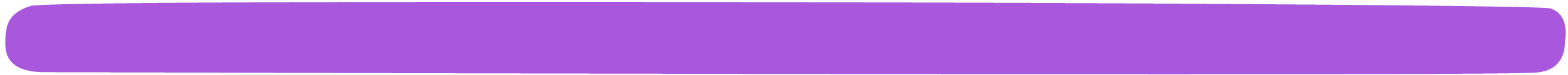 Aonad 3, Gníomhaíocht 1
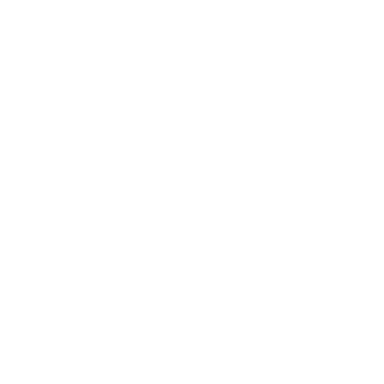 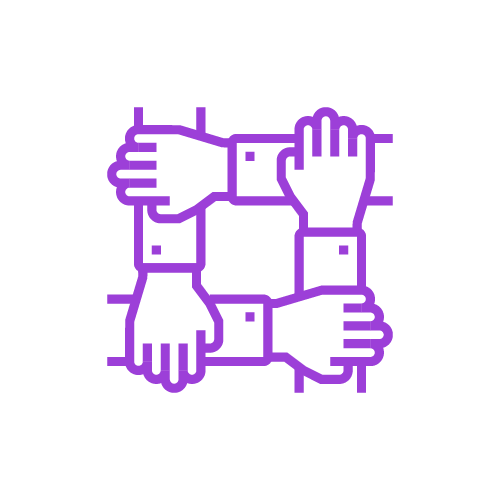 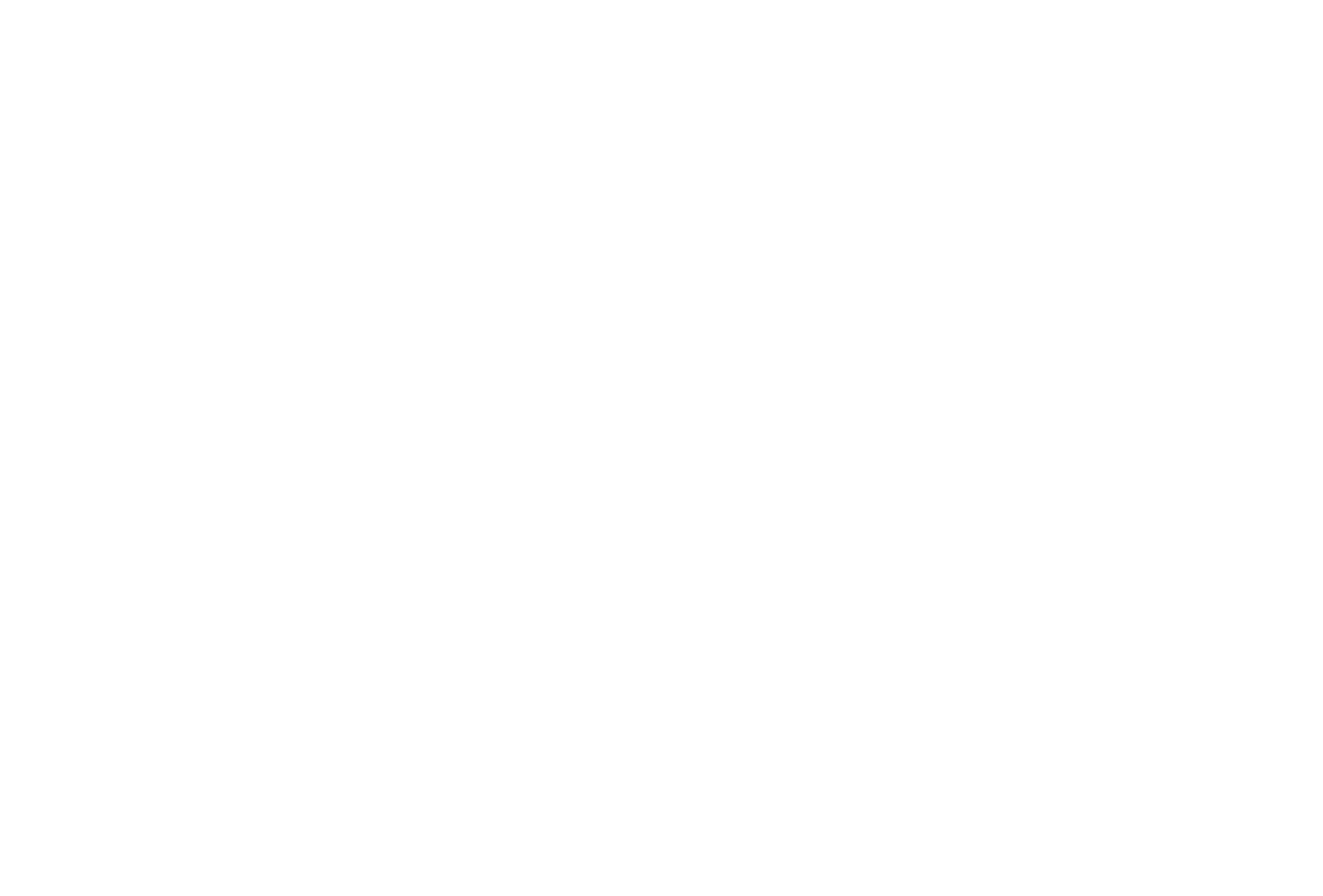 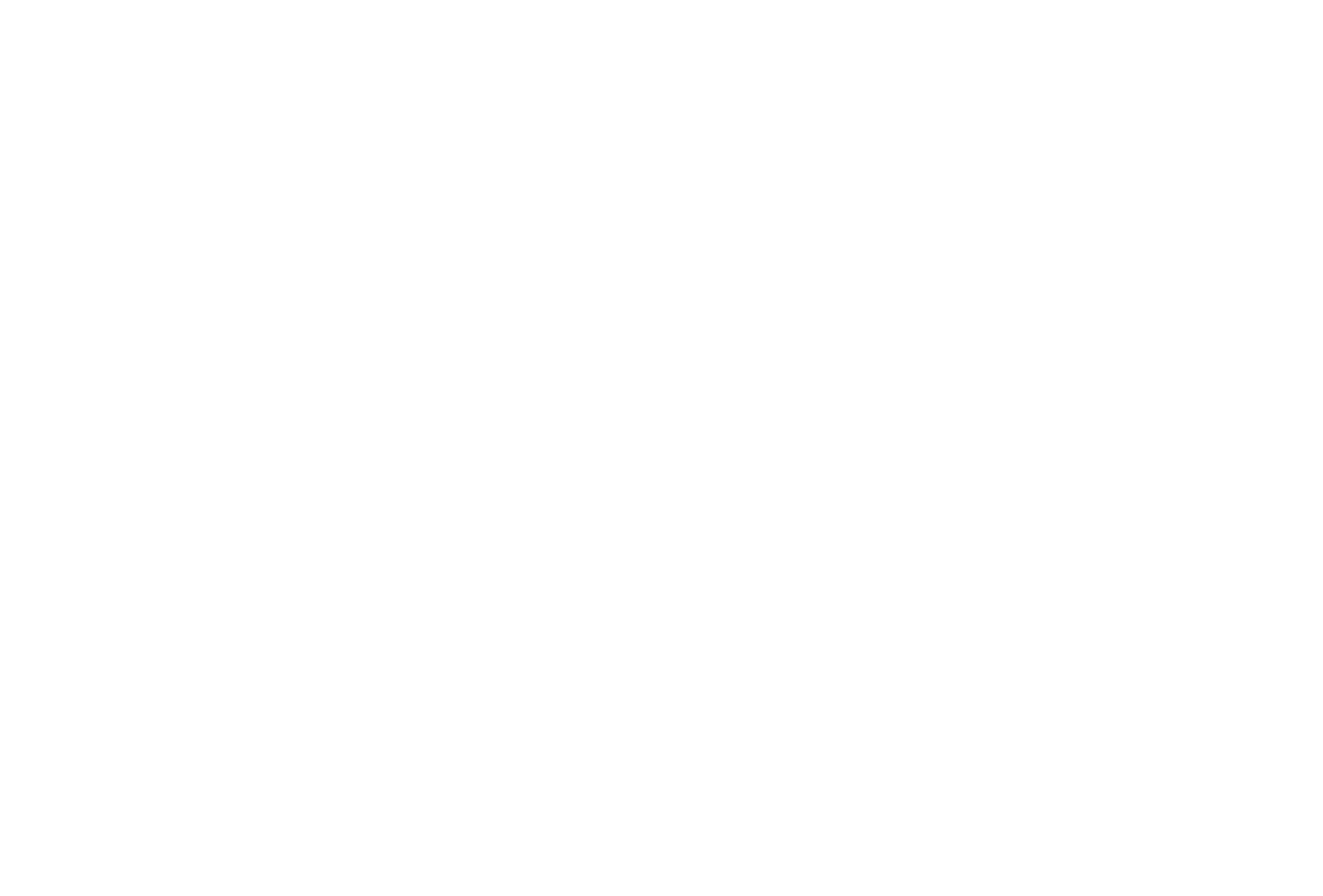 Mura raibh tú i do mhúinteoir, cén post a bheadh agat?
Dá mbeifeá in ann rud amháin a theagasc do mhúinteoirí uile, cad a bheadh ann?
Cad a mbíonn múinteoirí ag caint faoi sa seomra foirne?
Cad a dhéanann múinteoirí ar mhaithe le spraoi?
Cé a mbíonn tú i do shuí in aice leis/léi sa seomra foirne?
Cad a dhéanann múinteoirí tar éis na scoile?
Cad é an rud is fearr a dúirt dalta leat riamh?
An dóigh leat gur cheart go bhfaigheadh múinteoirí tuarascáil deireadh bliana?
Cad é an t-aon rud amháin a theastaíonn uait le bheith i do mhúinteoir maith?
Críochnaigh an abairt seo: Tá mé ann ar mhaithe le...
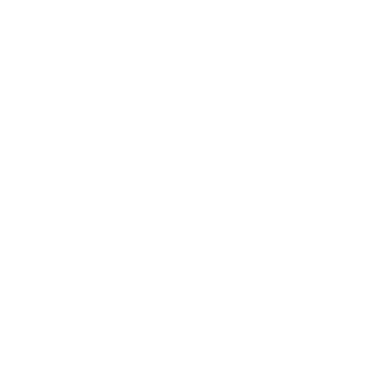 [Speaker Notes: Teacher notes

Ask each pair to join with another. 

Sit in a chair in a central position in the classroom.

We’re going to do a type of hot seat activity, where you get to ask me some questions, like those on the slide. 

First, there are a few rules: 
only one question is allowed from each group (if you can’t think of anything, use one of the questions on the slide).
questions must be focused on my role as a teacher or my journey to becoming a teacher.
Very importantly - questions must be appropriate/respectful (this doesn’t mean that they can’t be funny). I reserve the right to refuse to answer any question if it doesn’t fit these criteria. 

NB: Students should stay in the same groups for the next slide.]
Aonad 3, Gníomhaíocht 1
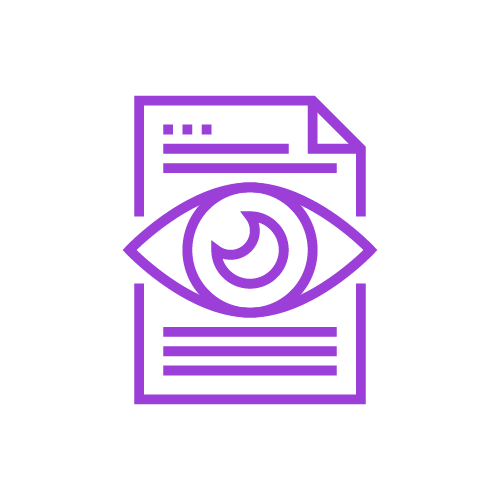 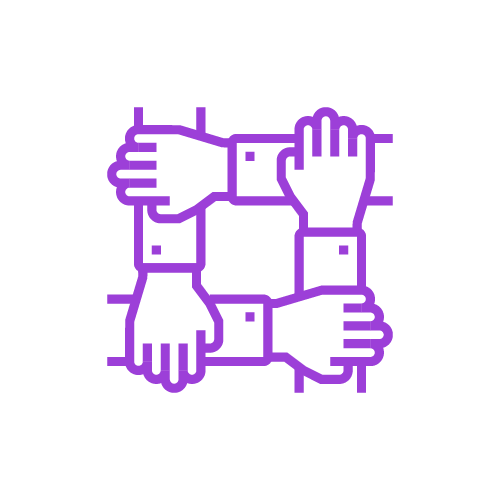 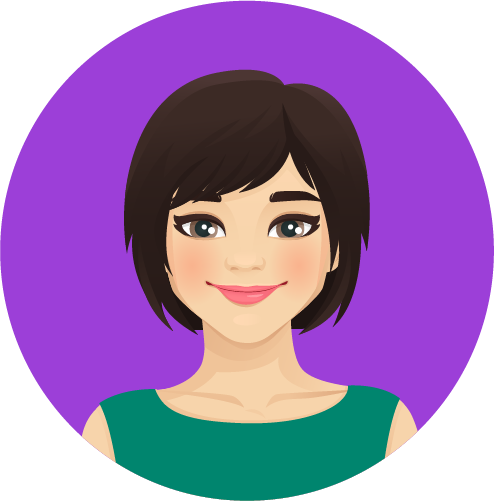 Aideen
Is dóigh liom go bhfuil múinteoirí tábhachtach do dhaltaí. Caitheann 	daltaí cuid mhaith dá seachtain lena múinteoirí. 
Is cuimhin liom múinteoirí a bhí agam. Mo mhúinteoir Matamaitice - Is cuimhin liom gur inis sí dúinn go raibh sí disléicseach agus d’iarr sí orainn chun insint di má bhí botún déanta aici. Chuir sé mise ag smaoineamh ‘Ó, is duine í’.
[Speaker Notes: Teacher notes

Ask for a volunteer to read Aideen’s story (on the slide).

In your group, discuss the following without using anyone’s name:
How can you tell if there is a good relationships between students and teachers? 
Who has a role in making sure that there are good relationships between teachers and students? What can teachers do? What can students do? What about school management, or parents/guardians? 
Why are good relationships between teachers and students important?

Take feedback from a selection of groups.]
Aonad 3, Gníomhaíocht 2
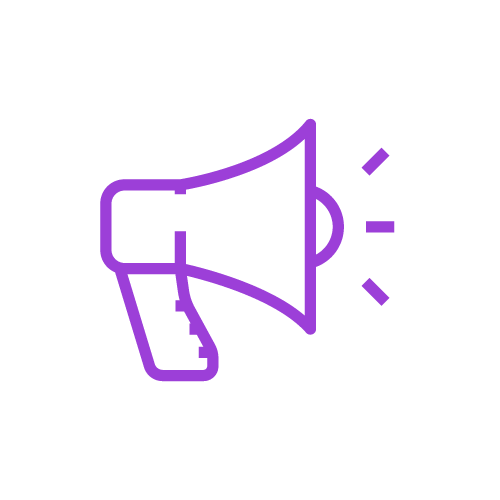 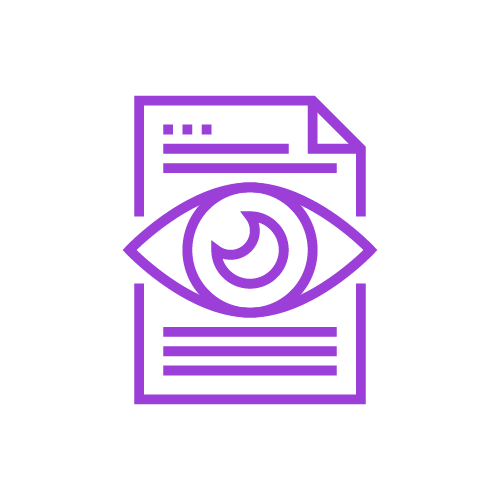 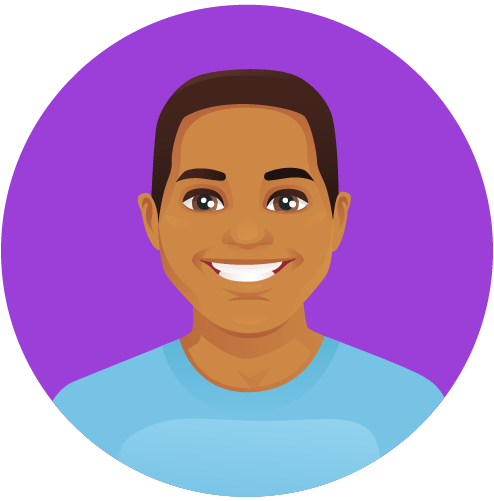 Nasir
[San Idirbhliain] Bhí mé go hiomlán gafa i ngníomhaíochtaí an ranga. 	Fuair mé amach gur thosaigh mé ag athrú chun feabhais. Chuaigh mé ar go leor turas scoile, rinne mé cairdeas le go leor daltaí eile i mo bhliain, agus chuir mé aithne níos fearr ar mhúinteoirí. Maidir le múinteoirí nach raibh aithne acu ormsa i ndáiríre...rinne mé caidreamh le roinnt acu. 
Bhí na múinteoirí an-dearfach i gcónaí. Ba dhaoine báúla iad a d’éist liom. Chuidigh siad liom ar go leor dóigheanna. Tá a fhios agat go mbíonn múinteoirí ann a bhfuil tú in ann dul chucu má tá tú ag mothú an-suaite, mura raibh rudaí ag imeacht go maith i do shaol agus tá siad thar a bheith sásta éisteacht leat agus misneach de chineál éigin agus focail spreagúla a thabhairt duit chun cuidiú leat.
[Speaker Notes: Teacher notes

Ask for a volunteer to read Nasir’s story (on the slide).

Facilitate a whole class discussion, based on the following prompt questions:
What, if anything, do you know about Transition Year? 
Why do you think it is called ‘Transition Year’?
What are the pros and cons of doing Transition Year?

Transition Year (TY) is a one-year stand-alone (usually optional) programme that forms the first year of a three-year senior cycle in many schools. It is designed to act as a bridge between the junior and senior cycle. Each school designs its own TY programme, within set guidelines, to suit the needs and interests of its students and the local context. TY offers students an opportunity to mature and develop. It gives you time to think about what you would like to concentrate on in 5th and 6th year. It also provides an opportunity to think about the value of learning in preparing you for the adult world of work, apprenticeships, further and/or higher education. TY is a great opportunity to further build your relationships with peers and with teachers. These relationships can then help to keep you going through 5th and 6th years.]
Aonad 3, Gníomhaíocht 2
An Ardteistiméireacht (Bhunaithe)
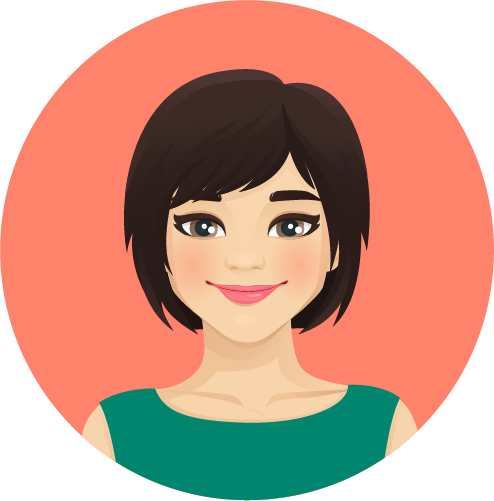 Mar Eolas Duit: Tá an tSraith Shinsearach (atá comhdhéanta den Idirbhliain, an 5ú Bliain agus an 6ú Bliain - na 3 chlár go léir) i mbun athraithe faoi láthair. D’fhéadfadh roinnt de na hathruithe sin dul i bhfeidhm ort. Mar shampla, teagascfar 2 ábhar bhreise nua den Ardteistiméireacht i scoileanna áirithe ó Mheán Fómhair 2026: 
Gníomhú ar son na hAeráide agus Forbairt Inbhuanaithe
Drámaíocht, Staidéar Scannán agus Léann na hAmharclannaíochta
[Speaker Notes: Teacher notes

There are three Leaving Certificate programmes: Leaving Certificate (Established) (on the slide), Leaving Certificate Vocational Programme (LCVP) and Leaving Certificate Applied (LCA). 

Has anyone ever heard of these programmes before? What do you know about them?

The Leaving Certificate Established is the programme that most post-primary students follow. For this reason, I’m going to spend some time explaining this programme, but I’ll also give an overview of the other programmes. 

Take notes while I explain the different programmes and don’t be afraid to ask questions.

Leaving Certificate Established
Students usually study Leaving Certificate 7 subjects: 3 core subjects of Irish (unless you are exempt), English and Maths, and 4 other subjects. At present, when calculating CAO points for entry to different courses, it is your best 6 from one set of Leaving Certificate results that can be counted. You should always try to study subjects at the highest level you are able for because this allows the possibility of getting the most CAO points. 

Leaving Certificate Vocational Programme 
The Leaving Certificate Vocational Programme (LCVP) is a 2-year programme where students study at least 5 subjects - English, Irish, plus two subjects from specified vocational subject groupings, and a Modern European language (other than Irish or English). Students also take three Link Modules on Enterprise Education, Preparation for Work and Work Experience. For assessment, students complete a portfolio that accounts for 60% of their overall grade. The terminal exam, which takes place in May of the 6th year, makes up the remaining 40%. The LCVP certificate is awarded at three levels: Pass; Merit; and Distinction. CAO points are awarded for these grades.   

Leaving Certificate Applied 
Leaving Certificate Applied (LCA) is a 2-year Leaving Certificate programme aimed at preparing students for adult and working life. LCA consists of four half-year blocks, or sessions. Achievement is credited in each session. Modules are offered in three main areas: Vocational Preparation; General Education; and Vocational Education. LCA has a 'vocational’ focus, which means that it's more job and employment orientated than the other two programmes. Students who study the LCA programme may not wish to proceed directly to university, many go the Further Education & Training (FET) route and others go straight into a job. The LCA certificate is awarded at three levels: Pass; Merit; and Distinction.]
Aonad 1, Gníomhaíocht 3
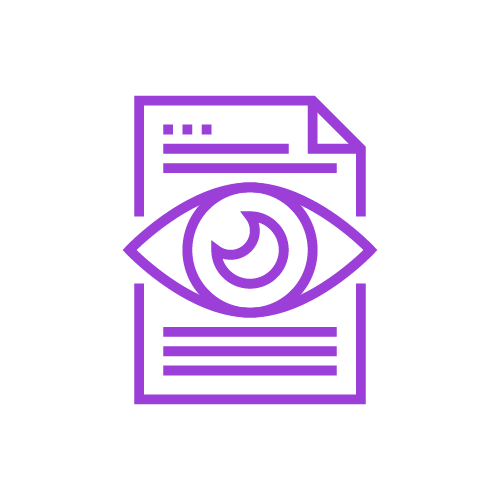 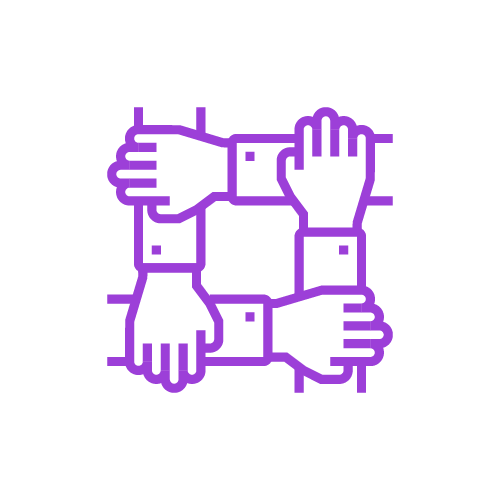 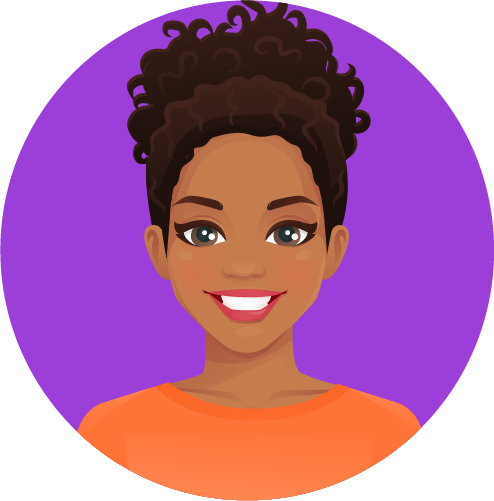 Larissa
Chuaigh mé ar ais [chun dul faoi oiliúint mar mhúinteoir bunscoile] tar éis 	20 bliain - bhí bearna 20 bliain ann idir an scrúdú Gaeilge ardleibhéil san Ardteistiméireacht a dhéanamh agus dul faoi oiliúint le bheith i mo mhúinteoir - bhí folús de chineál éigin ann a bhí le líonadh... 
Ní féidir liom béim imleor a chur ar cé chomh mór agus atá an chuid sin den oiliúint. Níl aon dul thairis. Caithfidh an caighdeán a bheith agat. Sin é. Is cuid mhór é de shaol laethúil múinteora bunscoile. Sin an dóigh ar cheart dó a bheith...
[Speaker Notes: Teacher notes

Ask for a volunteer to read Larissa’s story (on the slide). 

When Larissa decided to leave her law career and become a primary teacher, she had to work hard to refresh her Irish language abilities. However, she was lucky she had honours Leaving Certificate Irish. As you might remember (Unit 2), honours Irish is a minimum entry requirement for the university course that qualifies you to become a primary teacher. Unless you want to teach Irish, this isn’t the case for post-primary teaching.

Larissa’s story gives some idea of the importance of Leaving Certificate subject choices. 

Divide the class into small groups.

In your group, share what you know about Leaving Certificate subject choices. For example:
Do you have a sense which subjects might interest you?
Do you know what jobs/careers the different subject choices available in this school can lead to? 
How can you prepare yourself to make good subject choices? Where can you go for information or who can you ask for help? 

Take feedback from a selection of groups. 

NB: Where possible, answer questions and address any misconceptions that arose in the group discussion. Remind students about the career guidance support that is available in the school.

The best general advice in terms of making Leaving Certificate subject choices is to: 
pick the subjects that you find interesting and are good at (these two things usually go together)
think about subjects that complement each other (e.g. Business and Home Economics, or Maths, Physics and Applied Maths).
if you know what you want to do when you leave school, make sure to research the subjects that will be support you (e.g. entry requirements for further or higher education courses)
don’t worry if you don’t know what you want to do when you leave school, this is common. Choosing a 3rd language and a science subject is good strategy for keeping your options open.]
Aonad 3, Gníomhaíocht 3
Próifíl Ábhair na hArdteistiméireachta
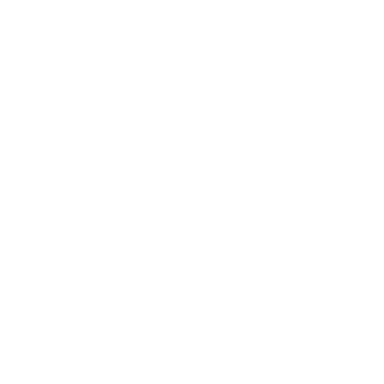 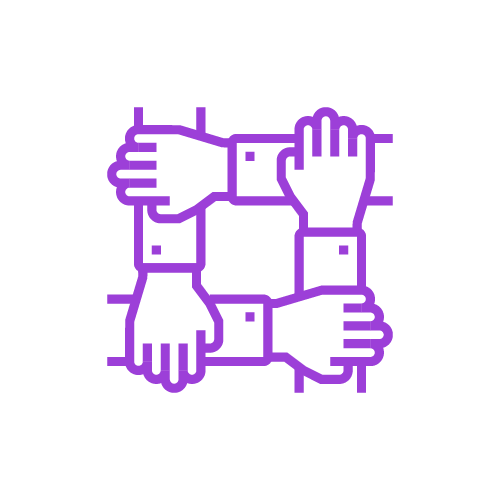 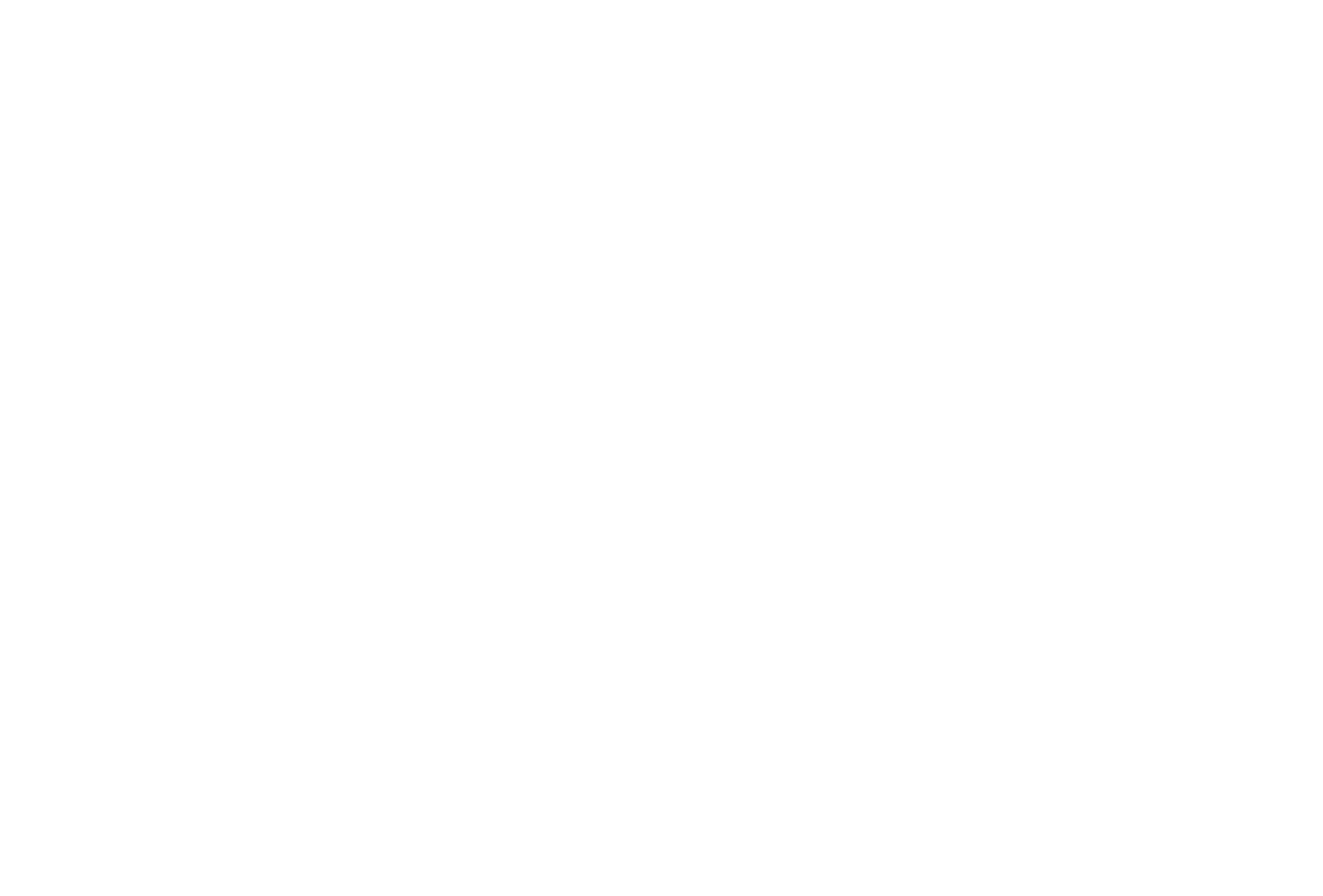 Teideal an ábhair...

Is buntáiste é má rinneadh staidéar air sa tsraith shóisearach...

An cineál dalta a mbeadh sé oiriúnach dó/di (cuir cumais/scileanna san áireamh)...

Achoimre ar an ábhar...

Measúnú...

Féidearthachtaí poist/gairmréime...

An méid atá le rá ag múinteoirí an ábhair...[Cad chuige a molfadh siad é?; An méid is maith leo faoin ábhar sin?]

An méid atá le rá ag daltaí atá ag déanamh staidéar ar an ábhar sin...
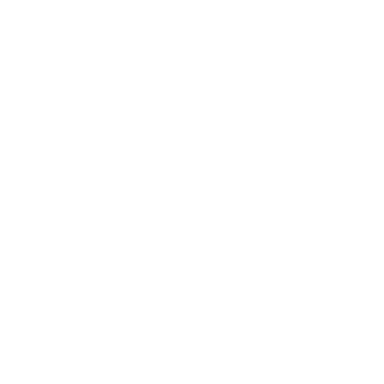 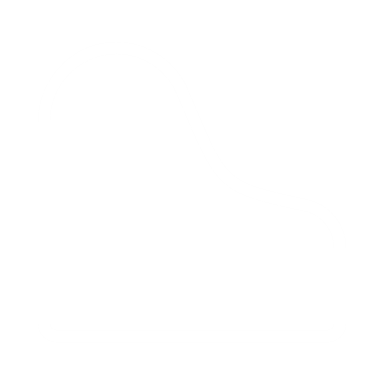 [Speaker Notes: Teacher notes (NB: internet would be useful for this activity)

NB: The headings on the slide is for profiling a Leaving Certificate subject. Depending on your class, you might like to adapt the headings, e.g. LCA module profile. Students will need to be given time after class to populate the last two headings and you may need to support them to talk to relevant subject teachers and senior cycle students. 

Divide the class into small groups. 

To help inform our decision-making when it comes time to select our Leaving Certificate subjects, we’re going to create subject profiles. 

Depending on your class, either allow groups to choose the subject they want to profile or allocate one subject to each group (see Slide 7)

You must use the headings on the slide. If you want, you can add another 1-2 headings.
 
Depending on your class, you may wish to share some of the following useful links:
Senior Cycle Subjects | Curriculum Online ; Leaving Cert Subjects | CareersPortal.ie; some schools have produced and published subject guides, e.g. Guide to Leaving Cert Subject Options | Stepaside ETSS
Leaving Certificate Vocational Programme (LCVP) | Curriculum Online
LCA | CareersPortal.ie ; Leaving Certificate Applied | NCCA]
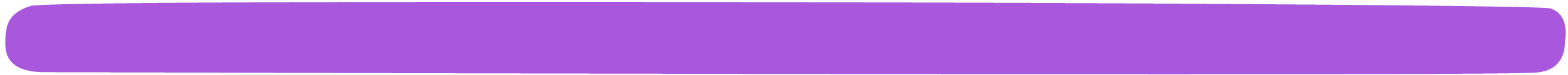 Aonad 3, Gníomhaíocht 4
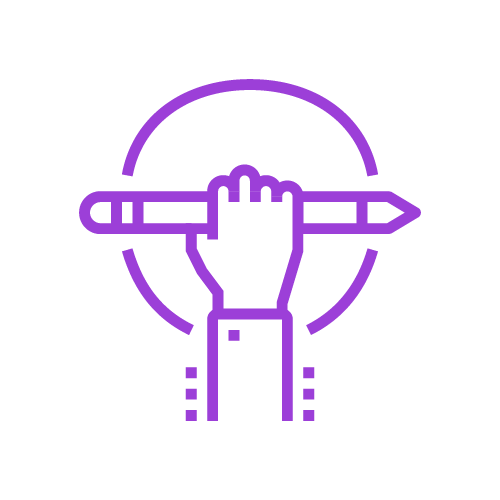 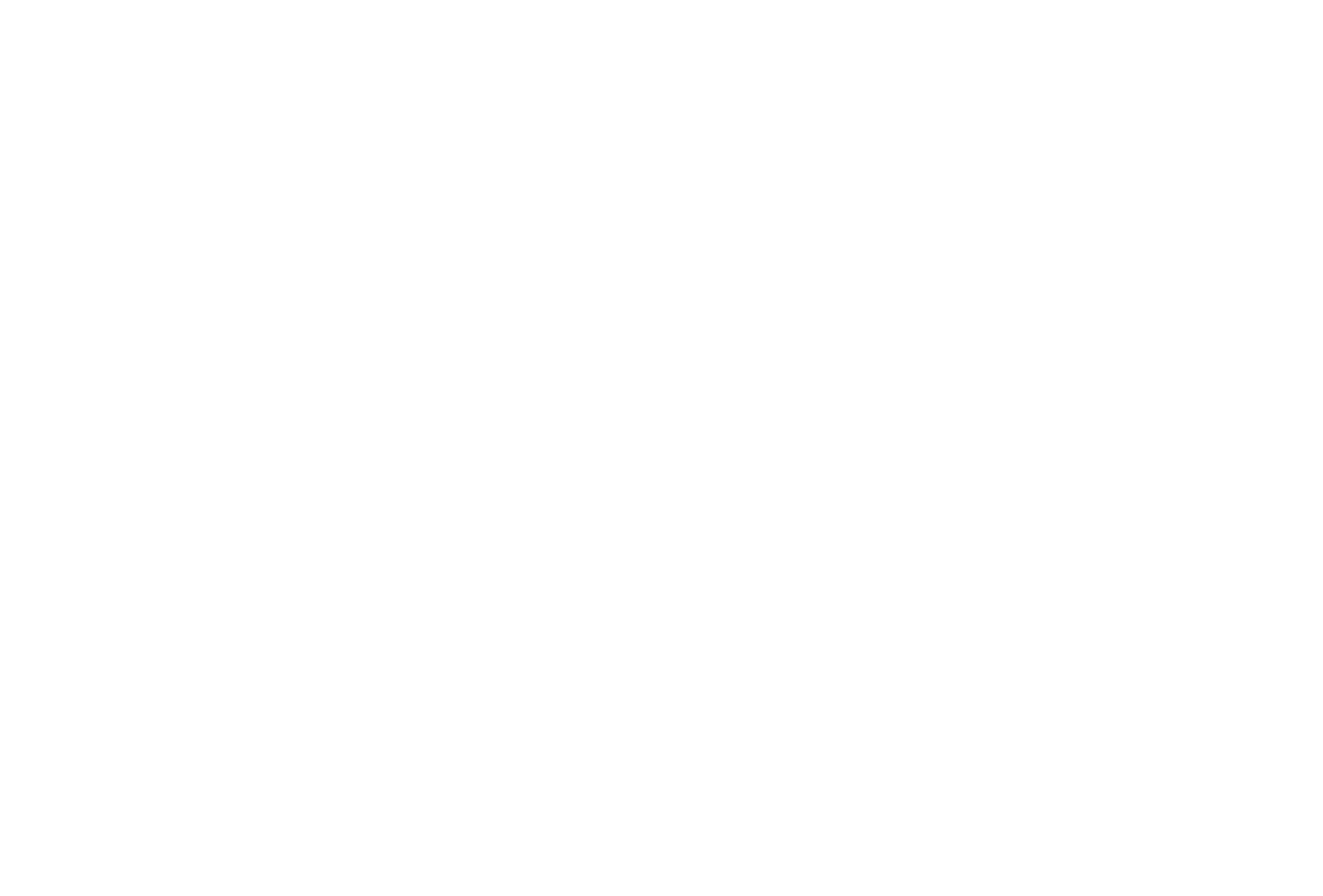 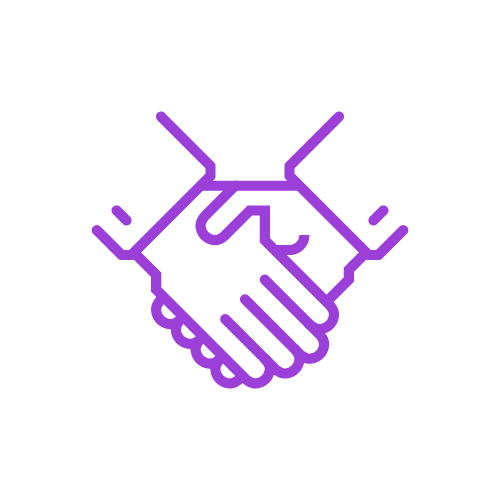 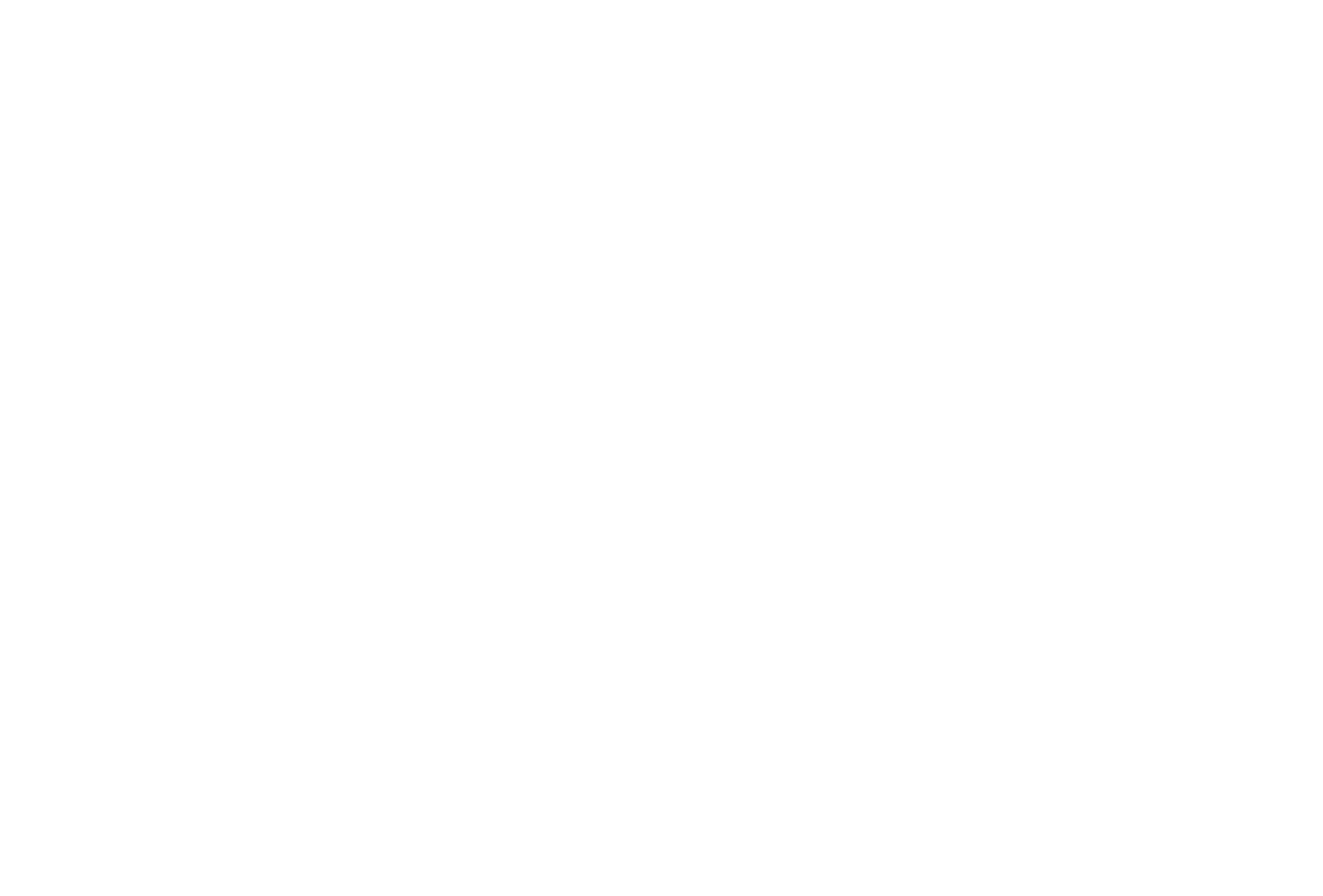 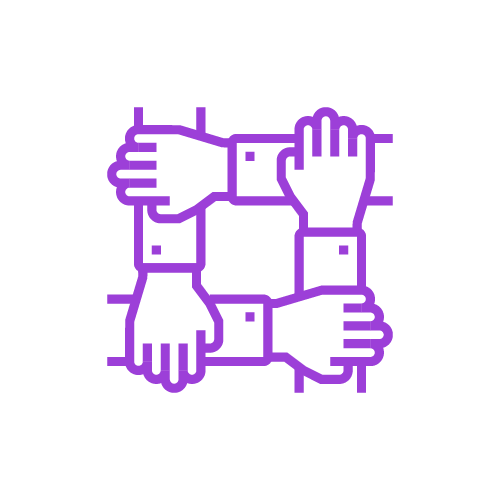 Campas Naomh Pádraig Institiúid Oideachais OCBÁC - Turas Fíorúil (3.53 mins)
[Speaker Notes: Teacher notes (NB: internet required for this activity)

We’re going to watch a short video where young people who are doing teacher education courses give a tour of DCU’s Institute of Education (St Patrick’s Campus, Drumcondra, Dublin). 

As you watch, jot down anything that interests you or that would motivate you to attend DCU’s Institute of Education.

Play the video on the slide (3.53 mins) (see: DCU Institute of Education St Patricks Campus – Virtual Tour)

Depending on your class, you might like to play the video a second time. 

Take feedback from a selection of students.

Now, take a minute to jot down anything that you would find challenging or difficult about going to university or to a college of further education. [Possible answers: no one in my family has ever gone to university/college before (this could mean a limit on family capacity to support the academic demands of the course), financial challenges such that I would have to work part-time or full-time while studying (which could lead to difficulties meeting the academic demands of the course), lack of digital skills, lack of self-confidence about my academic abilities etc].

Take feedback from a selection of students.

Let’s watch the video again. This time, jot down any student supports that are mentioned in the video. [Answer: student advice centre, access office, careers office, disability and learning support, counselling and personal development, financial assistance service] 

Divide the class into pairs/small groups depending on access to devices.

Allocate one of the student supports mentioned in the video to each pair/group (see hyperlinks above).

As you read/watch/listen to the information available about your allocated student support, identify which challenge or difficulty this specific student support can help overcome. 

Take feedback from a selection of pairs/groups.]
Aonad 3, Gníomhaíocht 4
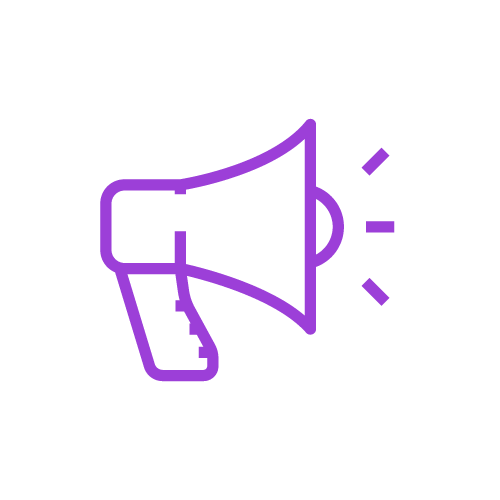 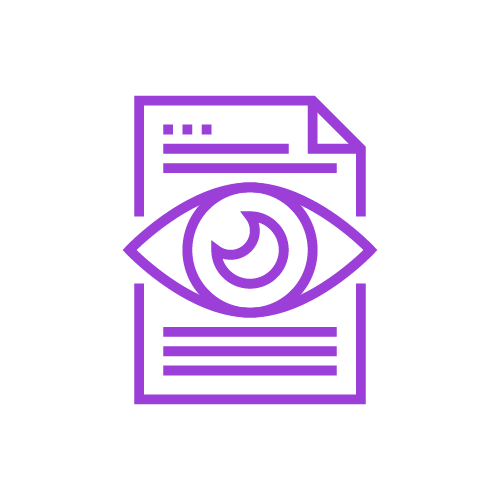 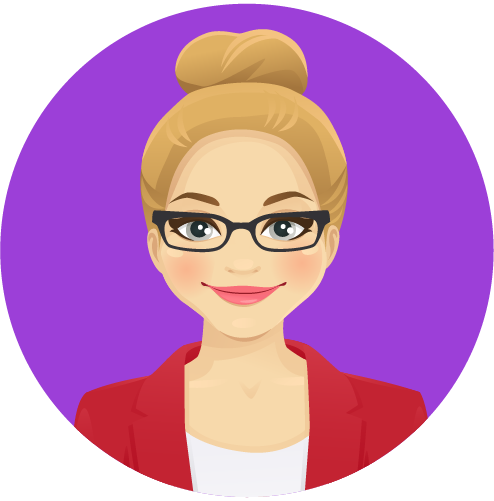 Lena
Ba í múinteoireacht bhunscoile mo chéad rogha ... Ansin nuair a 	dáileadh na pointí [Ardteistiméireachta], ní bhfuair mé an rogha a theastaigh uaim. Ghlac mé áit ar chéim Ealaíon [bunchéim] ina ionad sin. 
Níor shíl mé riamh ar mhúinteoireacht mheánscoile mar rud domsa. Ag an am bhí tú in ann 3 ábhar a roghnú [sa chéad bhliain den chéim Ealaíon]. Roghnaigh mé Reiligiún agus é ar intinn agam éirí as níba dhéanaí. Fuair mé amach gur thaitin sé go mór liom. Bhí na léachtóirí deas agus tacúil, agus thaitin na grúpaí ranga beaga liom. Ach d’athraigh mé m’intinn ansin agus shocraigh mé bheith i mo mhúinteoir Reiligiúin meánscoile.
[Speaker Notes: Teacher notes

Ask for a volunteer to read Lena’s story (on the slide). 

Together with the student supports we have already looked at Lena mentions other supports which helped her to get her Arts degree. What are these? [Answer: lecturers and small class groups].

University or college is the same as school in that the relationships that you have with people are especially important in terms of helping you to develop a sense of belonging and supporting you to achieve.]
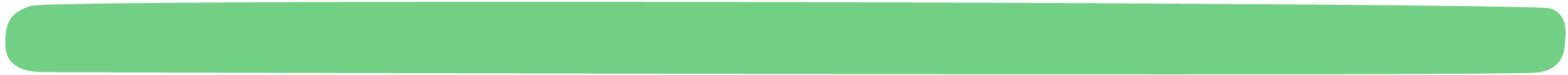 Aonad 3, Gníomhaíocht 5
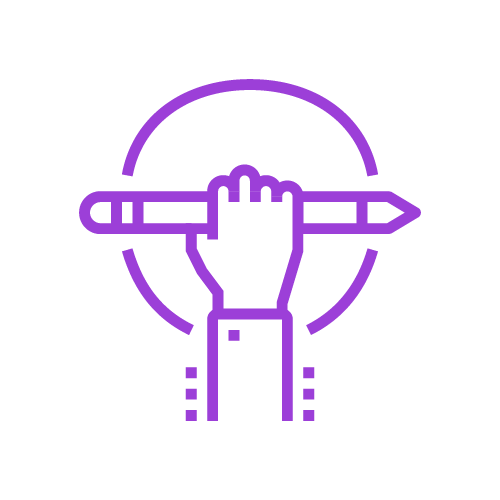 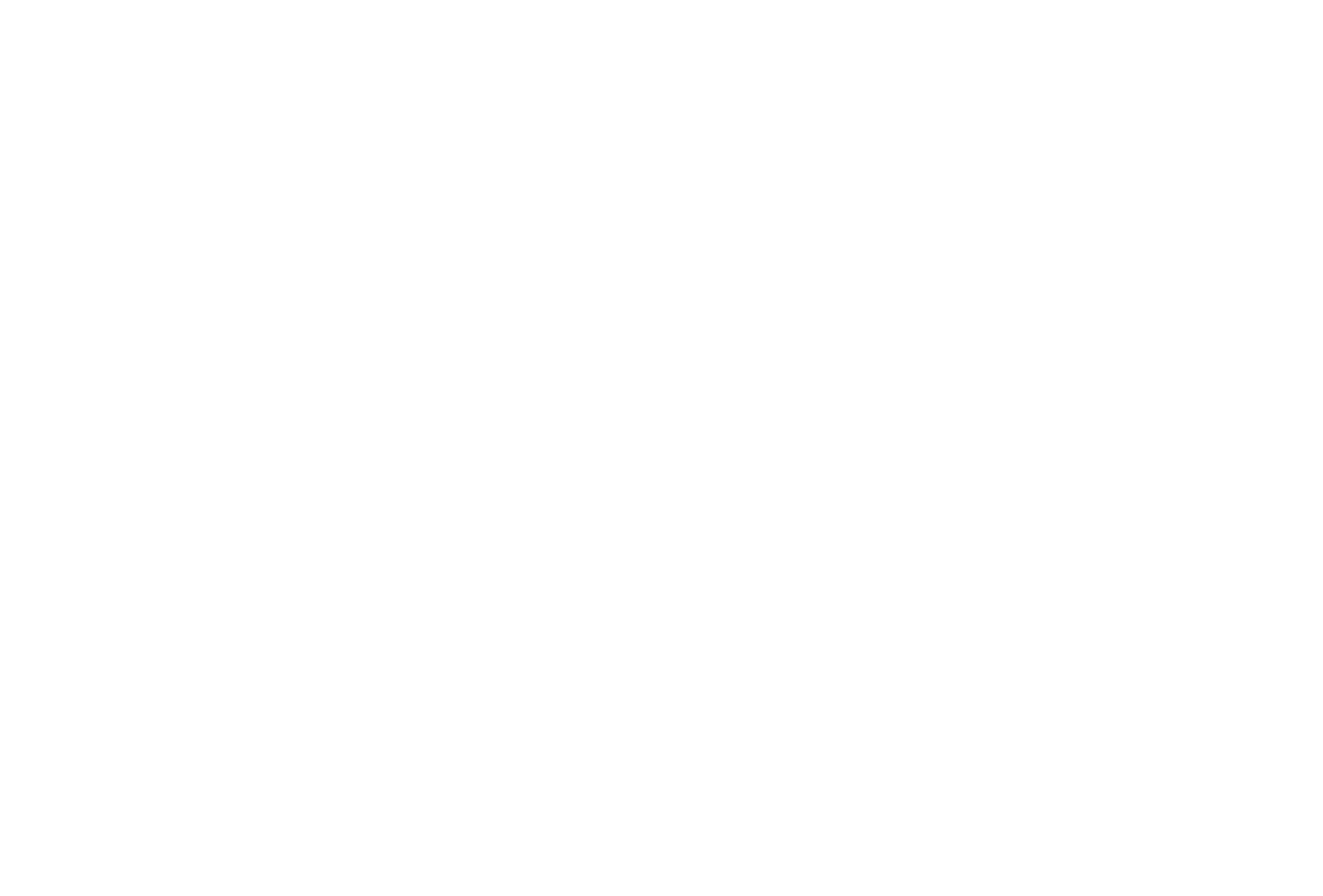 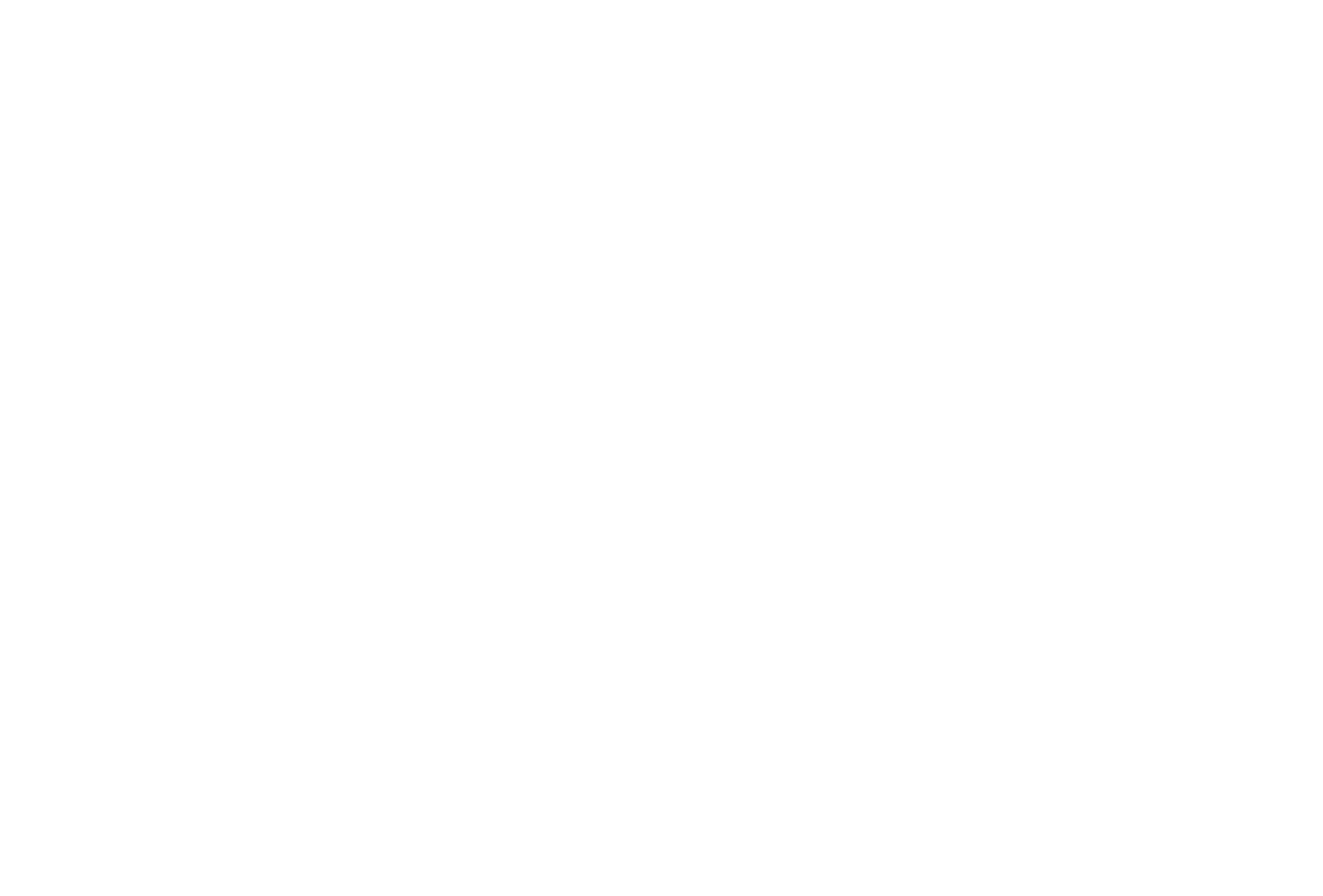 Smaoinigh faoi na gníomhaíochtaí éagsúla Conairí a rinneamar.

Cruthaigh póstaer Conairí do dhaltaí atá ar tí tús a chur leis na gníomhaíochtaí sin. 

Is é aidhm do phóstaeir daoine óga eile a spreagadh chun páirt a ghlacadh sna gníomhaíochtaí éagsúla, chun foghlaim chomh maith agus is féidir leo agus chun gach aon tairbhe a bhaint as an eispéireas.

Tá fáilte romhat teicneolaíocht dhigiteach a úsáid nó do phóstaer a tharraingt de láimh.
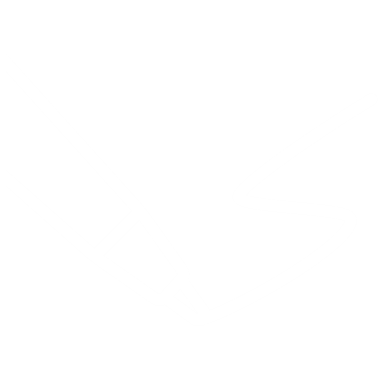 [Speaker Notes: Teacher notes

Read the text on the slide aloud.

Depending on your class, you might wish to remind students of the various Pathways units/activities they have engaged with. The table on Slide 2 in each unit may be useful in this regard.

With the permission of students, their completed posters may be useful to show to the next class that you take through the Pathways units.]
Aonad 3, Ag seiceáil isteach leis na cuspóirí foghlama
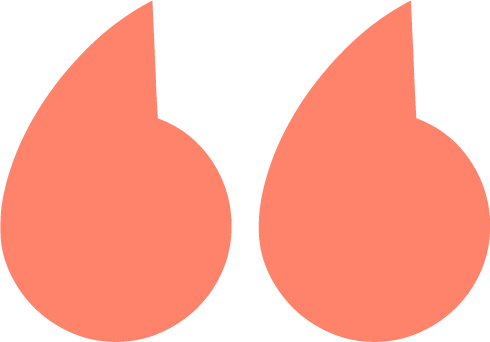 Haigh arís! 
Conas ar éirigh leat le hAonad 3?

Ar fhoghlaim tú conas...?
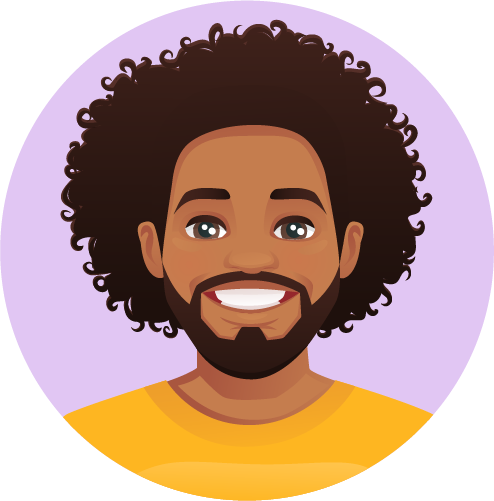 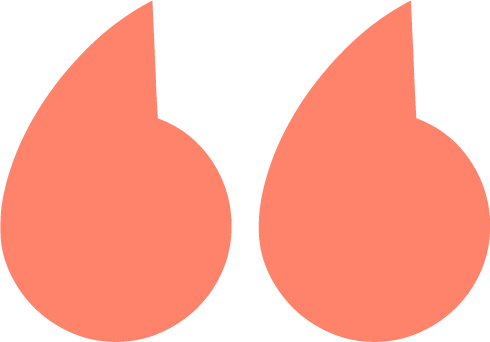 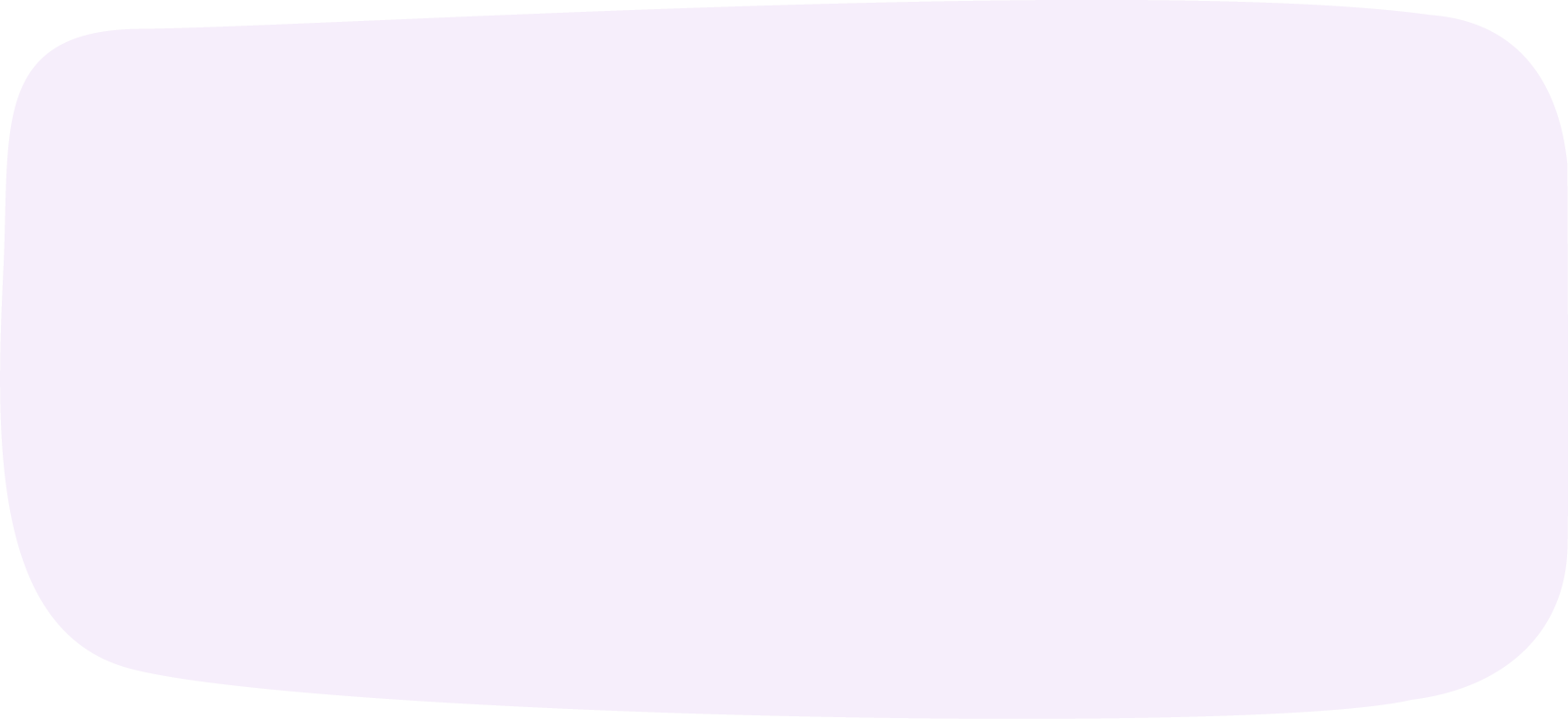 luach an dea-chaidrimh idir múinteoirí/léachtóirí agus daltaí a phlé
tábhacht roghanna na sraithe sinsearaí a shainaithint 
ábhar na hArdteistiméireachta, modúl GCAT nó modúl ATF a phróifíliú
an méid a d’fhoghlaimíomar ó na haonaid Conairí a úsáid chun daoine eile a spreagadh a bheith rannpháirteach sna gníomhaíochtaí sin
[Speaker Notes: Teacher notes

Read each learning intention aloud.

Ask students to give you a thumbs up if they feel they have achieved the learning intention, a thumbs down if they still need some support and a fist if they are unsure.]
Aonad 3, Gníomhaíocht le cois
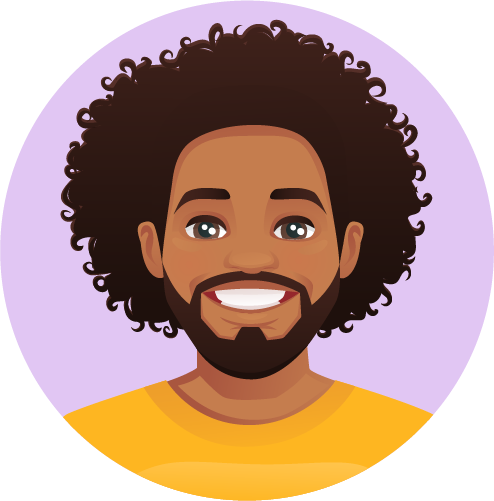 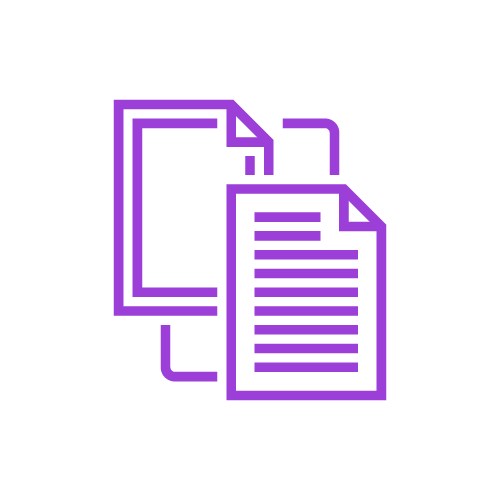 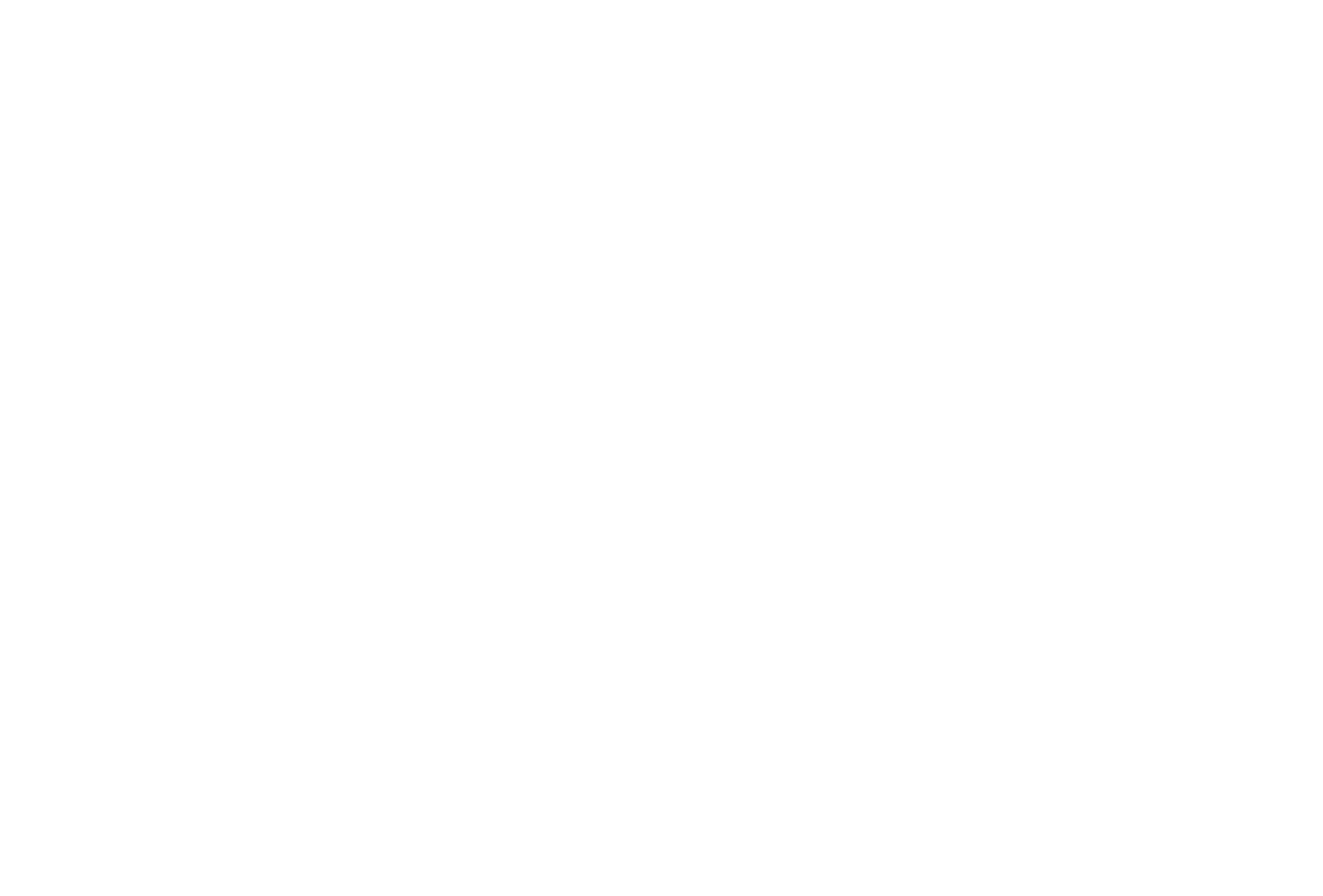 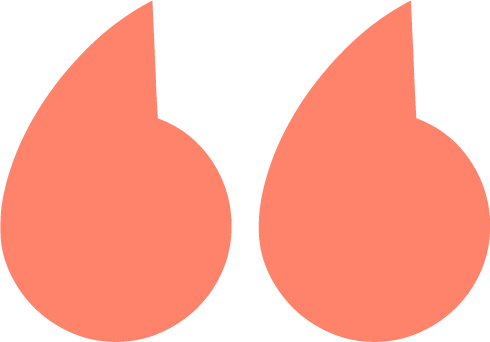 Seo smaoineamh duit.

Féach ar roinnt turas fíorúil éagsúil ar ollscoileanna agus ar choláistí breisoideachais. Déan iarracht físeáin a aimsiú d’institiúidí a thairgeann cúrsaí a bhfuil spéis agat i staidéar a dhéanamh orthu. 

Bí spreagtha ag na turais fhíorúla is fearr chun turas fíorúil de do scoil féin a chruthú atá dírithe ar fhaisnéis a sholáthar faoin tsraith shinsearach (an Idirbhliain nó an 5ú bhliain/6ú bliain nó an dá rud araon). 

Foilsigh do thuras fíorúil ar shuíomh gréasáin na scoile nó taispeáin é ag oíche tuismitheoirí ábhartha.
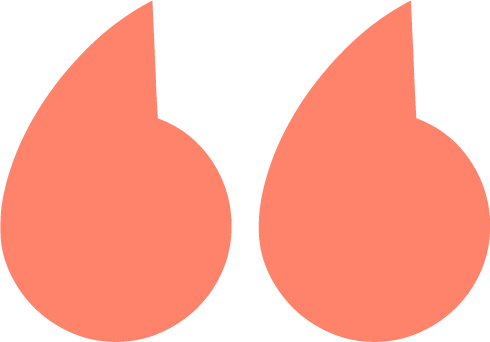 [Speaker Notes: Teacher notes

The extension activity suggested on this slide is linked to Activity 2 (Slides 7-8), Activity 3 (Slides 9-10) and Activity 4 (Slide 11).]
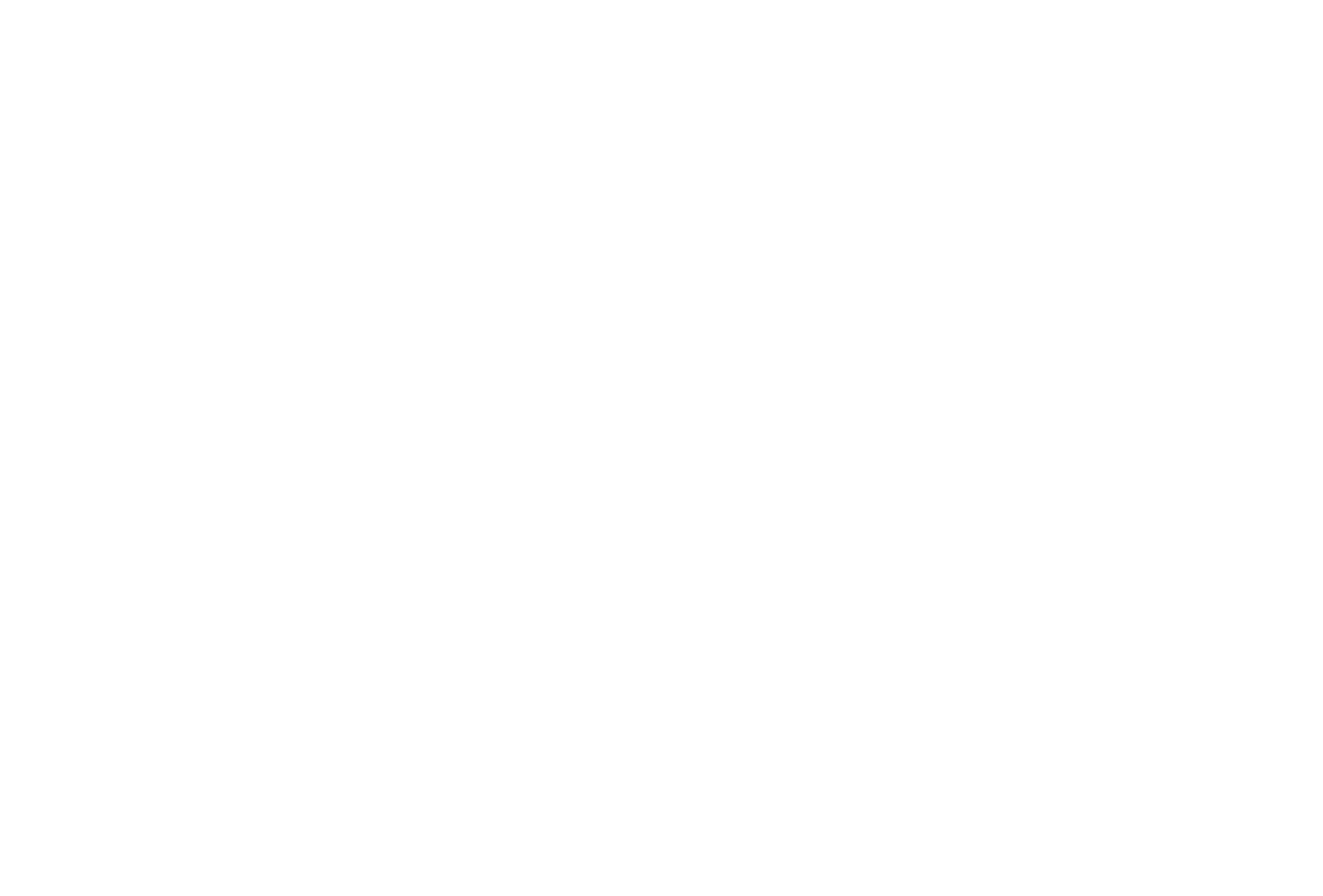 Tionscadal Conaire
Institiúid Oideachais
Ollscoil Chathair Bhaile Átha Cliath